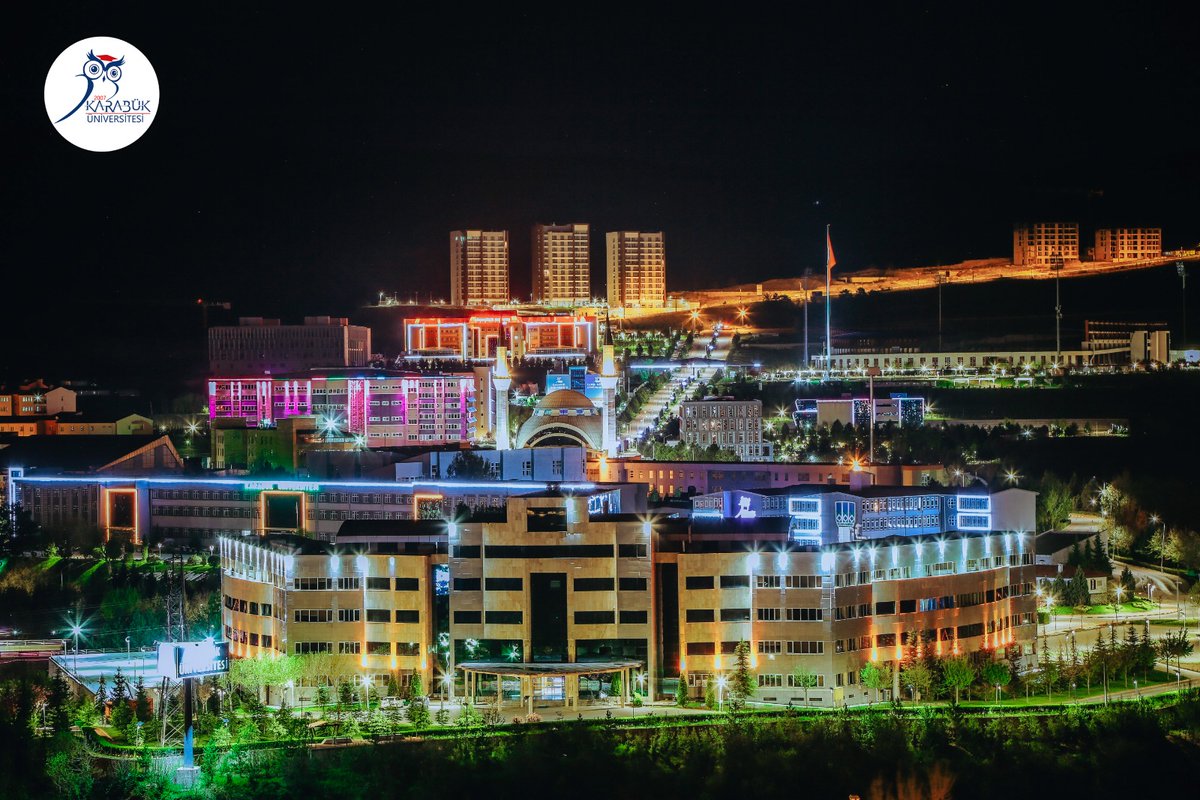 KARABUK UNİVERSİTY
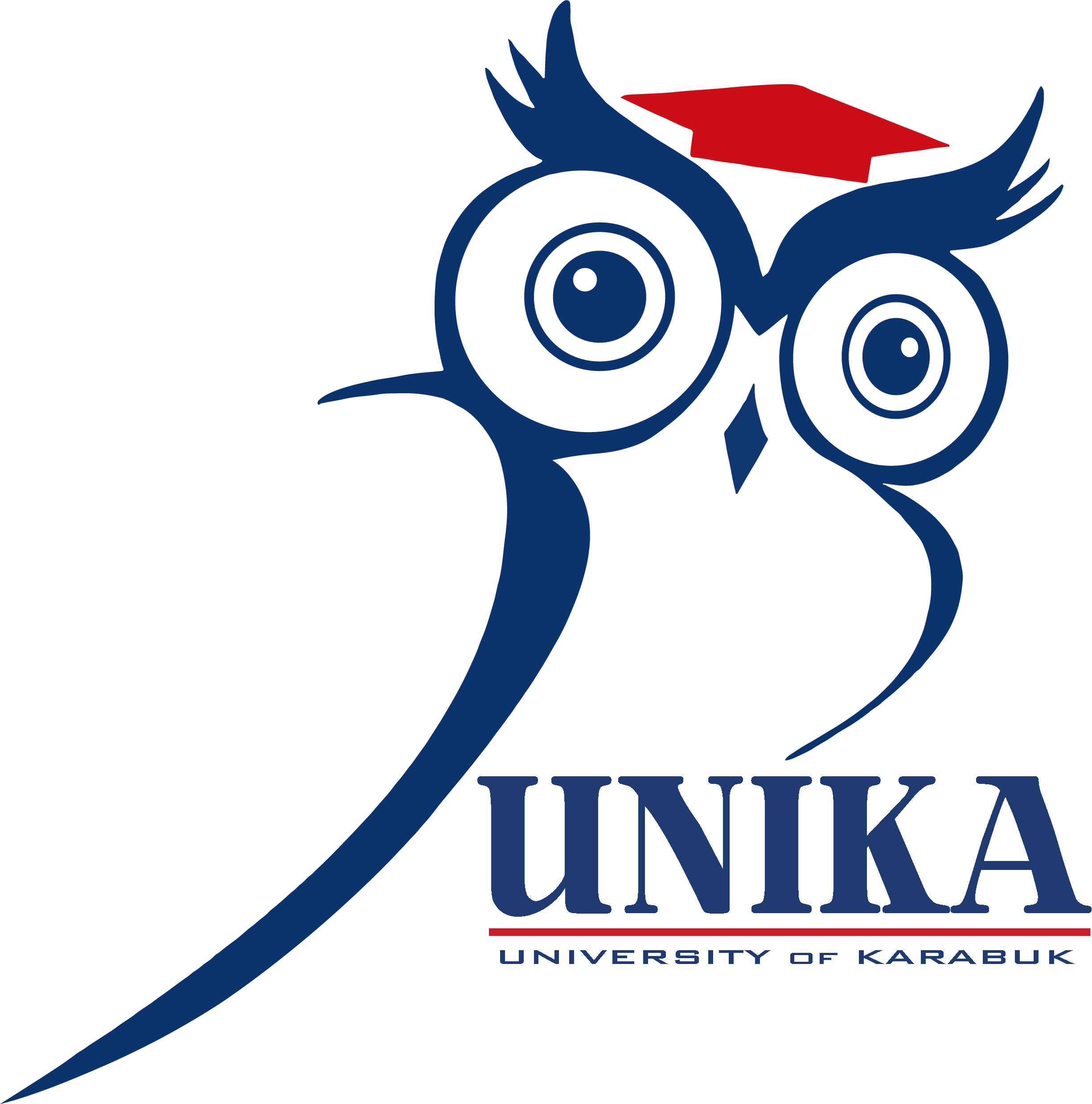 Career Application and Research Center
Contents
Structure of the Career Center
Online Platforms
Activities
Sources
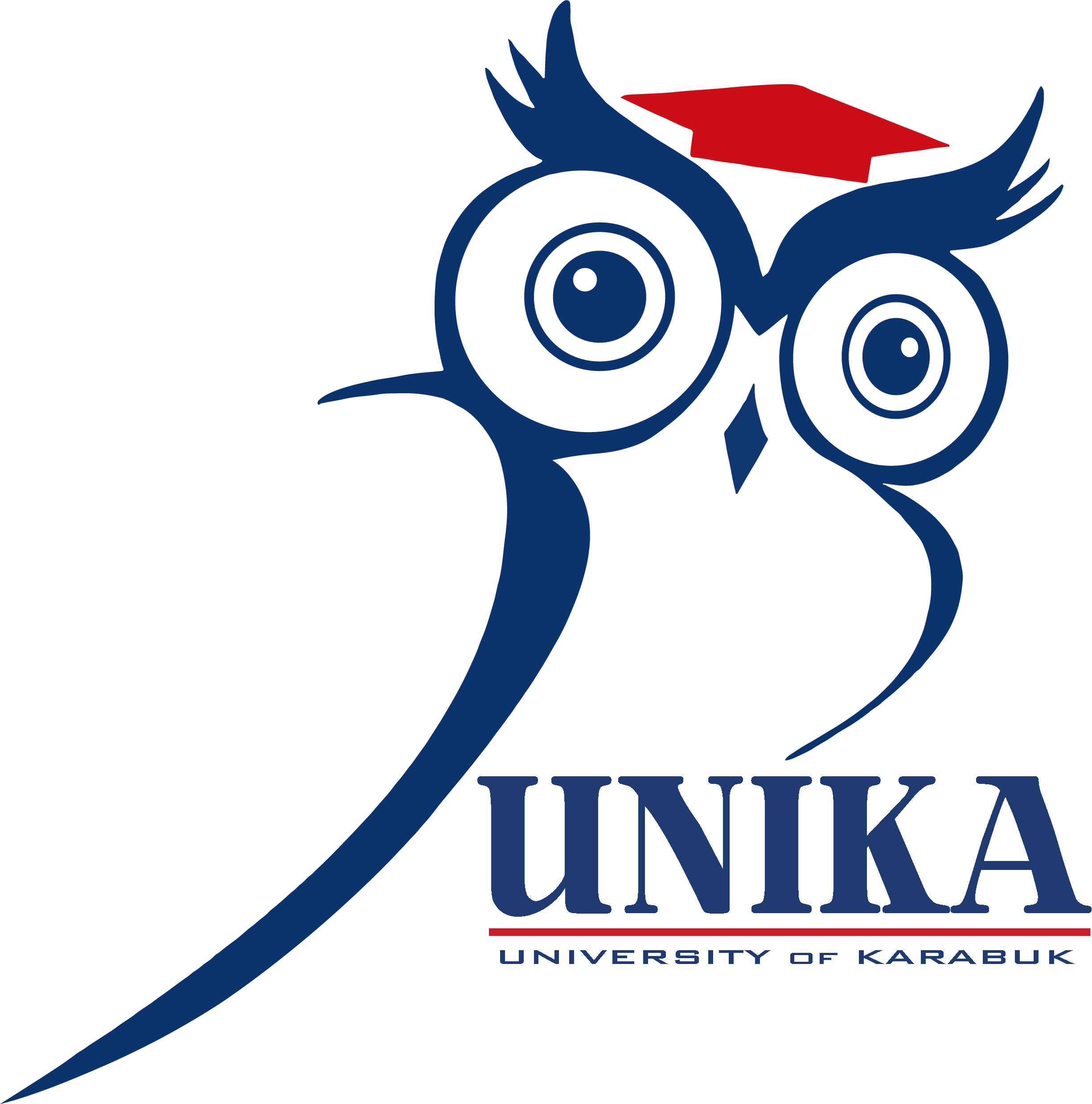 Structure of the Career Center
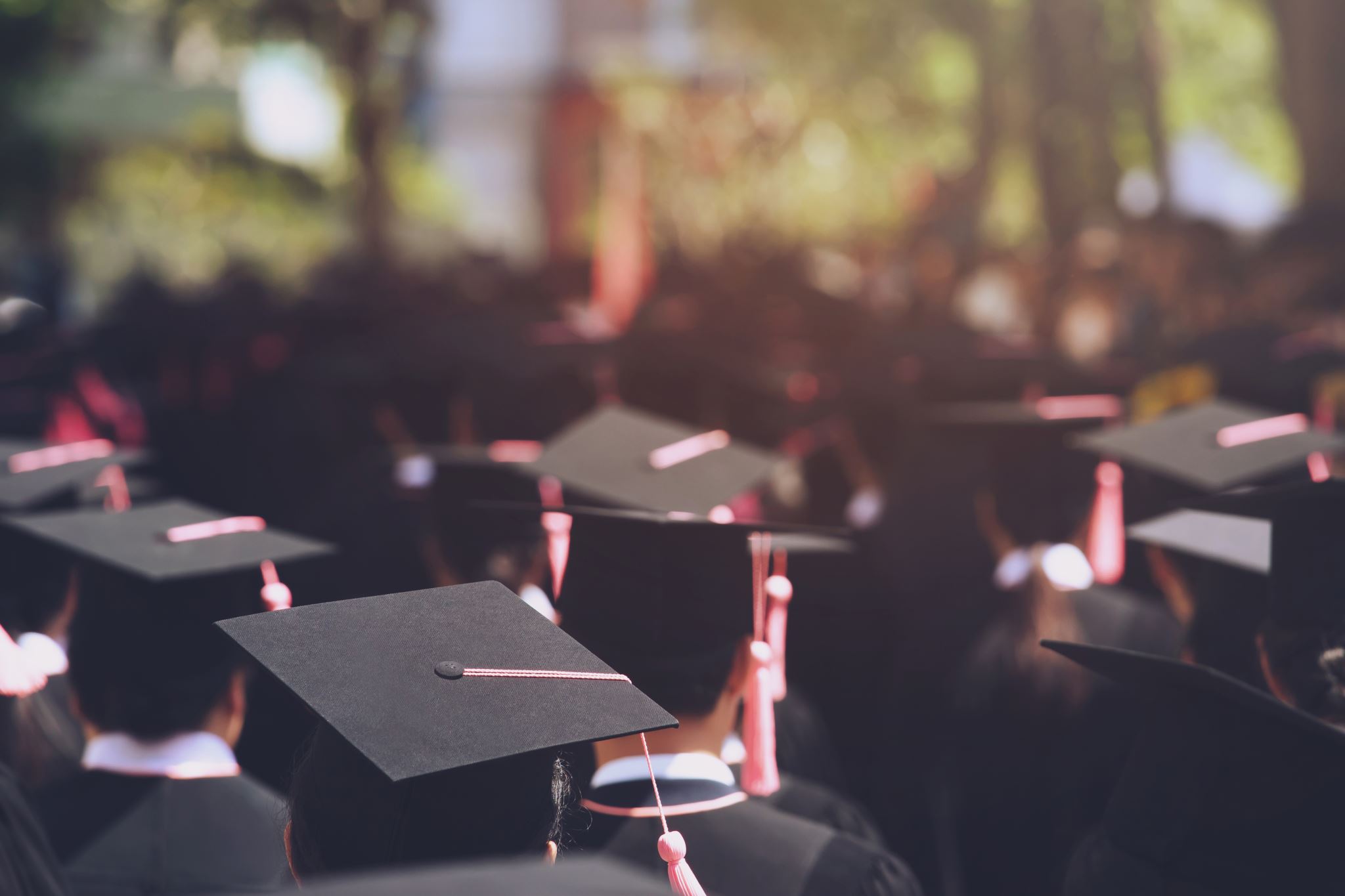 IT IS OF GREAT IMPORTANCE TO INTRODUCE ALL CAREER-FOCUSED INNOVATIONS IN UNIVERSITY EDUCATION WITH A DIFFERENT APPROACH FROM OTHER HIGHER EDUCATION INSTITUTIONS AND TO CREATE AN ACADEMIC PERSPECTIVE. FOR THIS REASON, WE ADOPTE THE MAIN GOAL OF CREATING STUDENTS' CAREER AWARENESS FROM THE FIRST MOMENT THEY ENTER THE UNIVERSITY, GUIDING THEM IN DEVELOPING THEIR INTERESTS AND SKILLS AND MAKING THEIR CAREER PLANS.
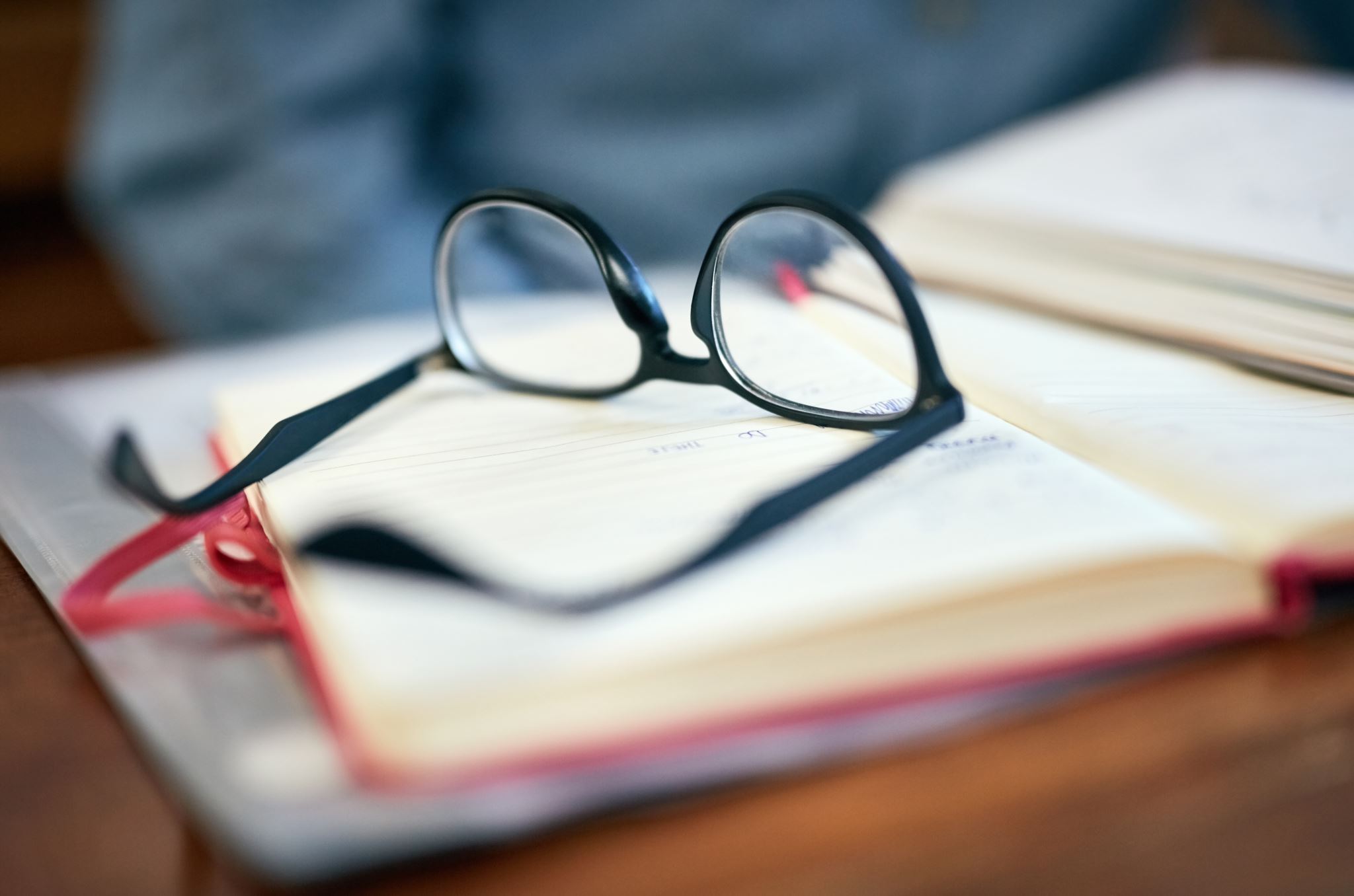 IN THIS CONTEXT, WE HAVE ADOPTED THE IMAGE OF "THE UNIVERSITY THAT PROVIDES ITS OWN EMPLOYMENT" AS A GUIDE TO TRAINING GRADUATE CANDIDATES WHO ARE EQUIPPED IN EVERY FIELD, PREFERRED, HIGHLY EMPLOYABLE IN OUR COUNTRY AND IN THE WORLD. EVEN THOUGH OUR CENTER SEEMS TO BE A STUDENT-FOCUSED CENTER, IT ALSO PROVIDES CONSULTANCY SERVICES TO THE ADMINISTRATIVE AND ACADEMIC STAFF OF OUR UNIVERSITY, WHICH HAS VARIOUS PROJECTS AND SOME GOALS FOR THE FUTURE.
[Speaker Notes: Dünyada mezun iş bulma kriter. Kendi istihdamını sağlayan üniversite]
WHAT DOES THE CAREER APPLICATION AND RESEARCH CENTER DO?
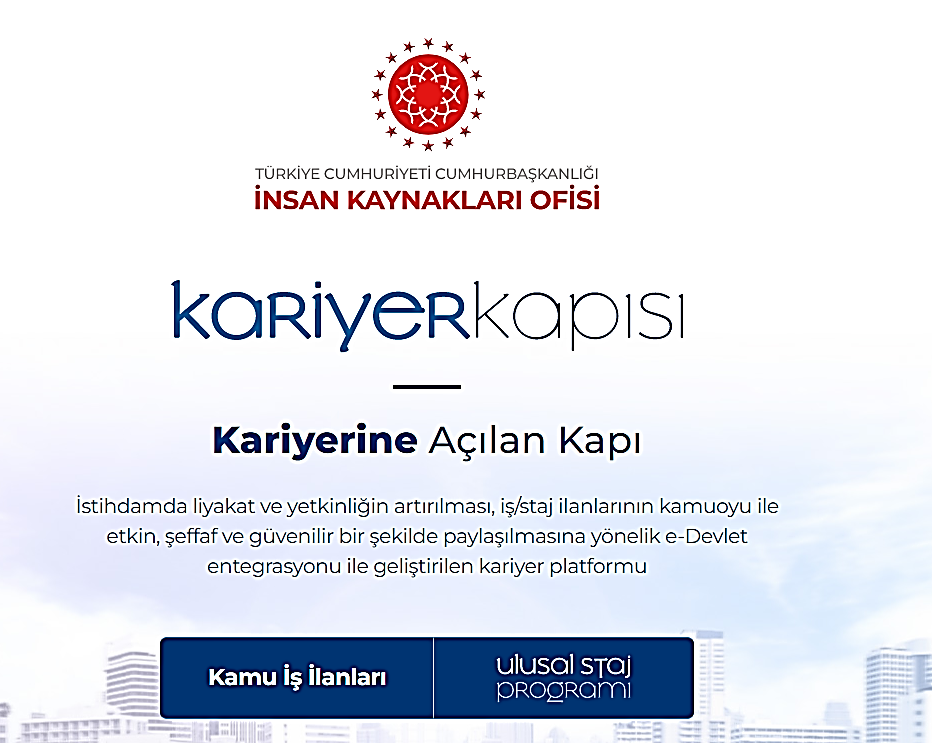 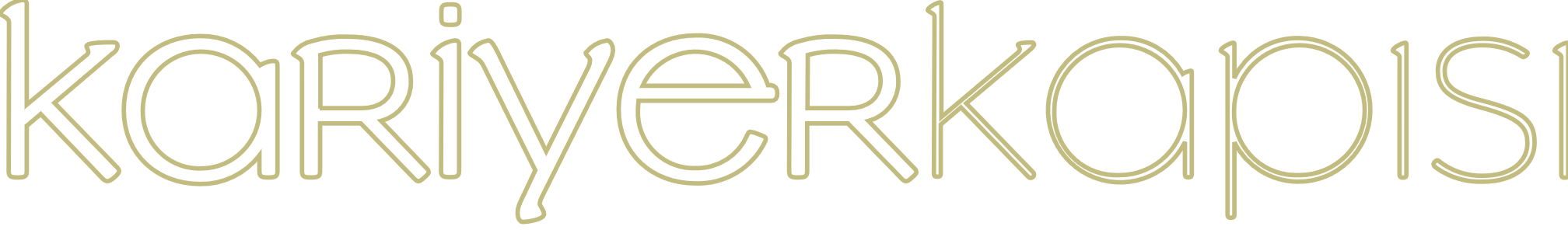 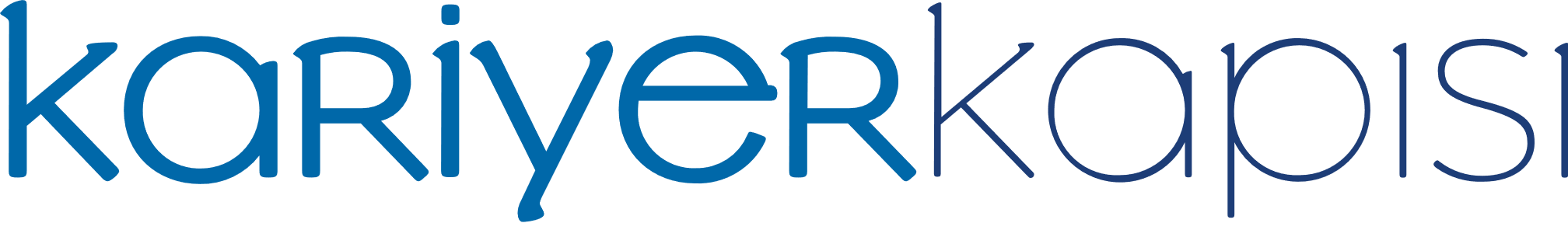 WE WILL INFORM YOU ABOUT THE OPPORTUNITIES OFFERED BY THE PRESIDENTIAL HUMAN RESOURCES OFFICE.
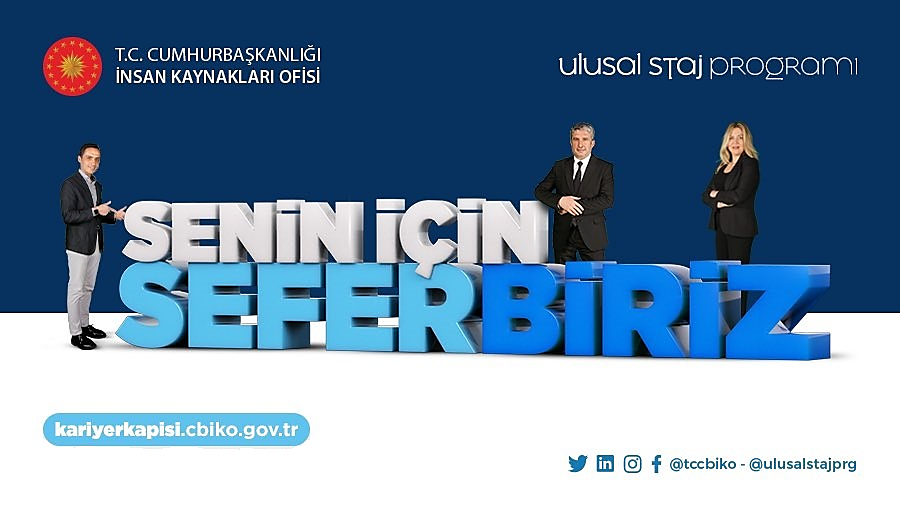 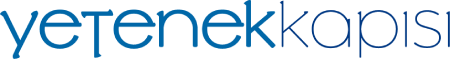 YOU CAN ACCESS AND APPLY FOR JOB AND INTERNSHIP ADVERTISEMENTS DOMESTIC AND ABROAD, ONLINE OR FACE TO FACE THROUGH THE TALENT GATEWAY. YOU CAN ACCESS ANNOUNCEMENTS OF EVENTS AND TRAININGS TO BE HELD BY INSTITUTIONS REGISTERED IN THE SYSTEM AND APPLY FOR ACTIVITIES.
TRAININGS ARE TAKEN FACE TO FACE OR ONLINE, FOR A PAYMENT OR FREE OF CHARGE, AND CERTIFICATE AND CERTIFICATE OF PARTICIPATION ARE PROVIDED.
APPLICATIONS FOR FAIRS HELD ACROSS TURKEY AFFILIATED WITH THE PRESIDENTIAL HUMAN RESOURCES OFFICE ARE MADE THROUGH THE TALENT DOOR.
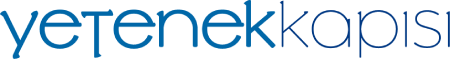 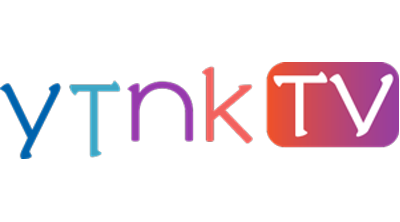 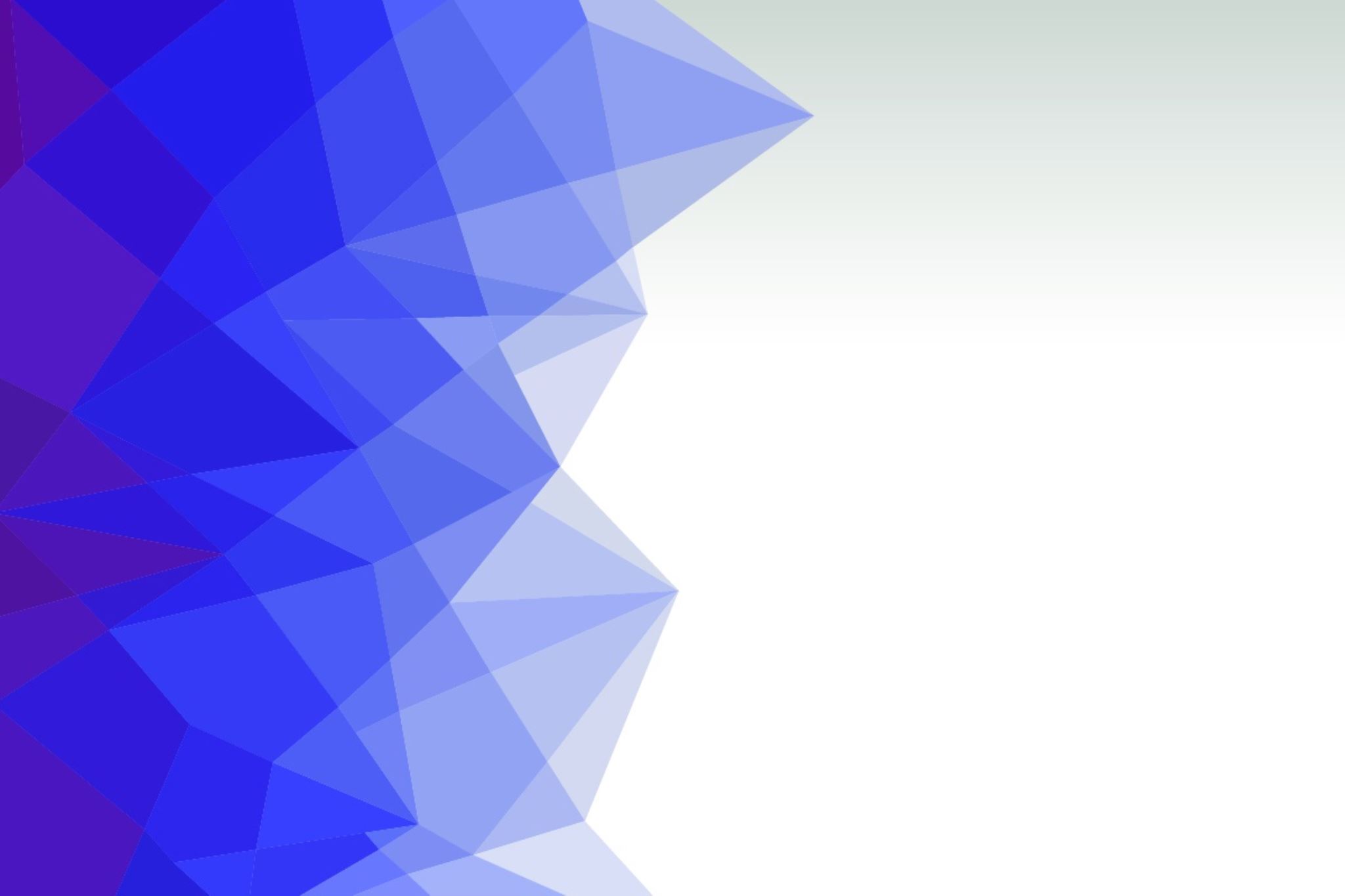 YETENEK TV
STUDENTS TAKING THE CAREER PLANNING COURSE AT ÜSD CAN ACCESS THE VIDEOS OF THIS COURSE ON YETENEK TV.
STUDENTS WHO WILL DO INTERNSHIP CAN COMPLETE THE OCCUPATIONAL HEALTH AND SAFETY TRAINING AND GET THEIR CERTIFICATE THROUGH THE SYSTEM AND DELIVERY IT TO THE PLACE WHERE THEY WILL DO THE INTERNSHIP.
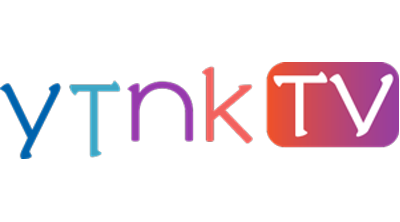 CAREER CENTER ORGANIZES CAREER CONVERSATIONS WITHIN THE UNIVERSITY
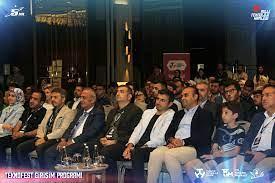 THE CAREER CENTER ORGANIZES VARIOUS MEETINGS WITHIN THE UNIVERSITY
ENTREPRENEURSHIP ACADEMY BRINGS YOU TOGETHER WITH BUSINESS PEOPLE
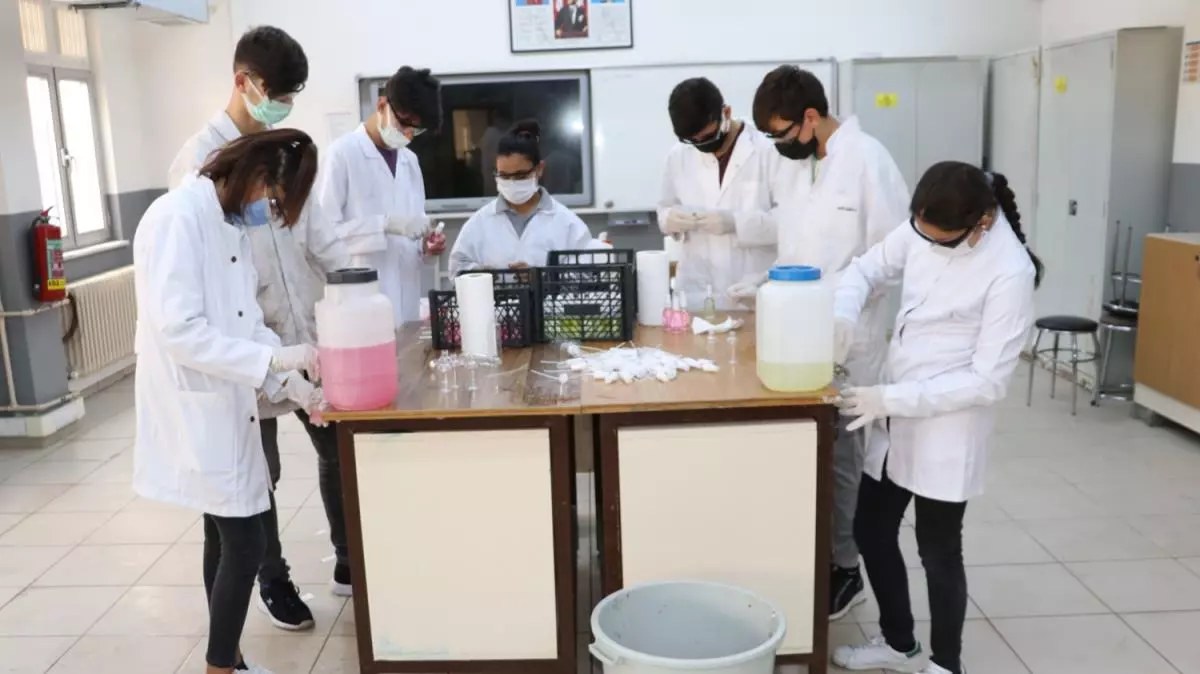 EXPERTS IN THEIR FIELDS OFFER THEIR EXPERIENCES
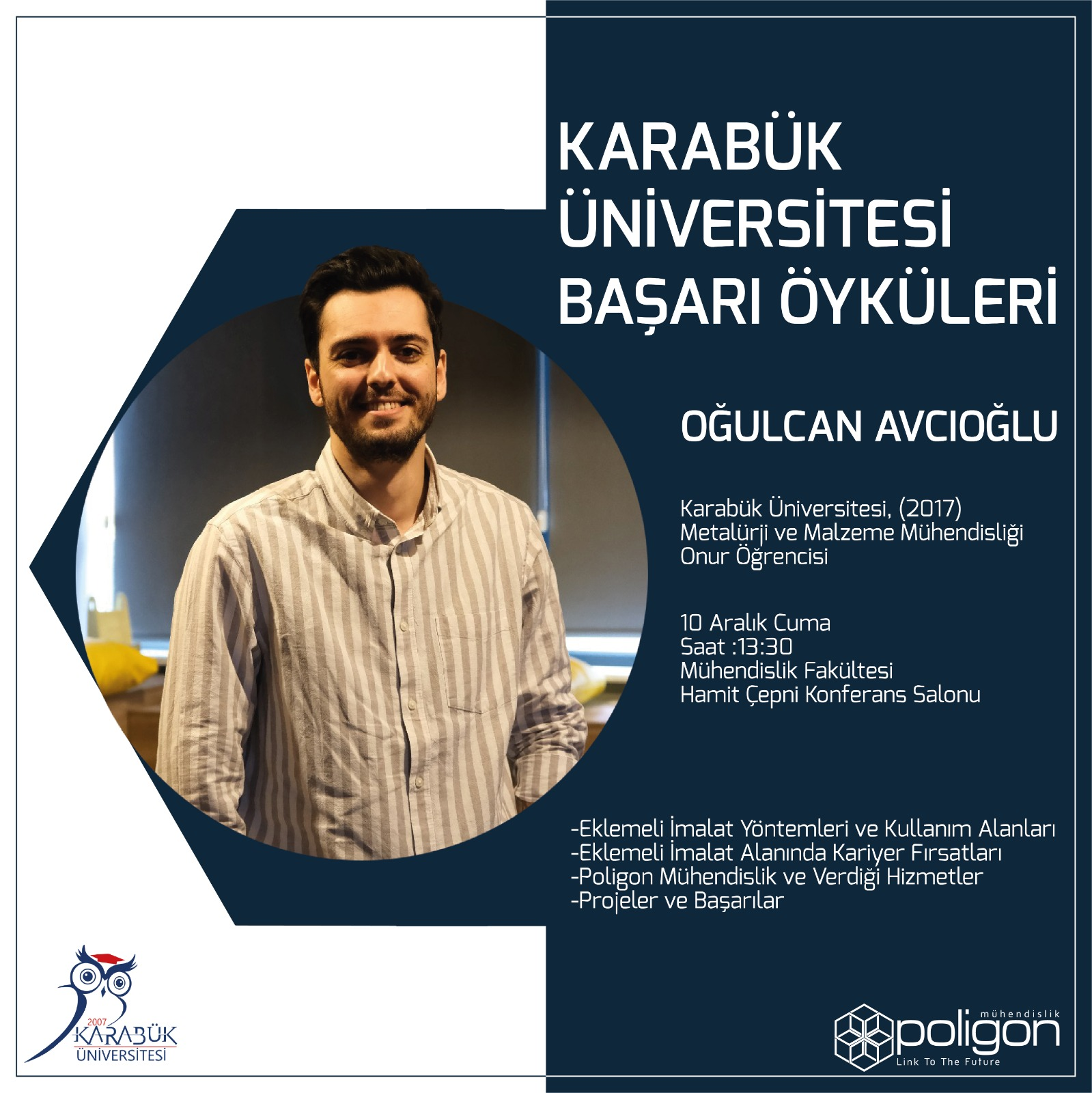 SUCCESS STORIESSHARES SUCCESS STORIES OF GRADUATES
CAREER CENTER ORGANIZES TRAININGS
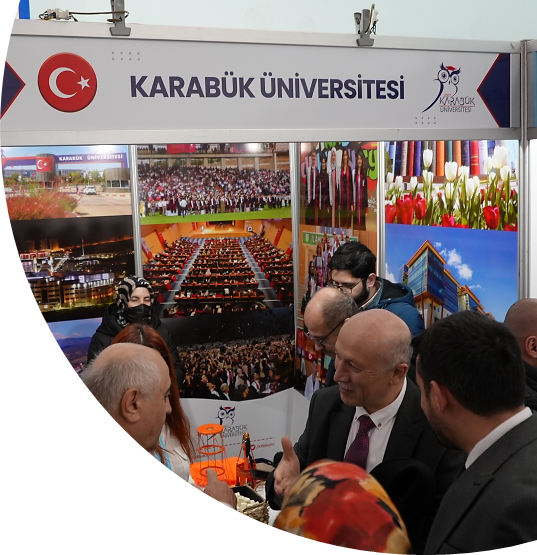 CAREER CENTER ORGANIZES FAIRS AND PARTICIPATES IN FAIRS
Students at fairs;

You can apply to employers for jobs and internships and get information about the business world.Projelerini işverenlere sunabilir ve projeleri için sponsor bulabilir.
Can participate in seminars held at fairs.
Can participate in practical or theoretical training.
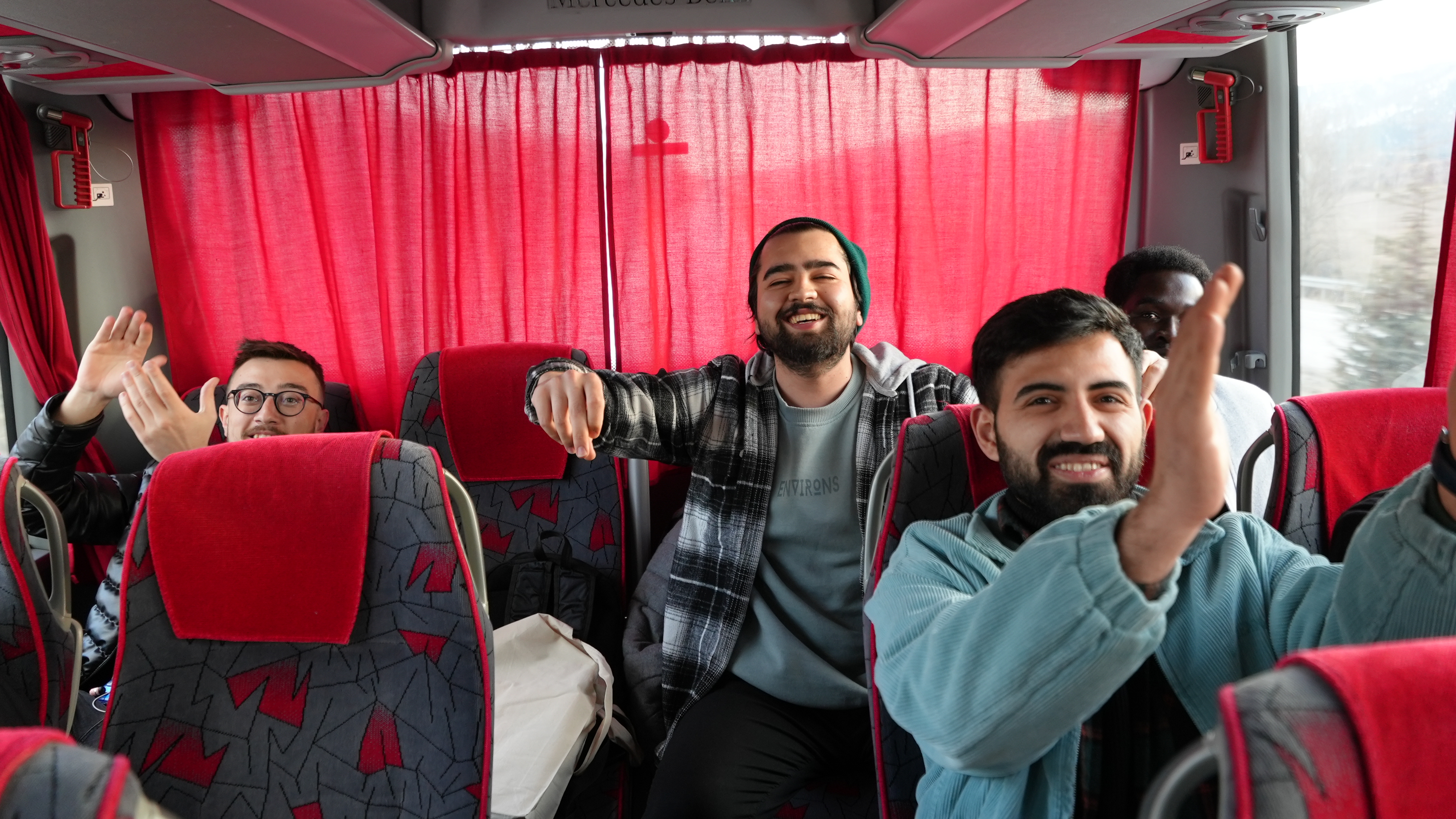 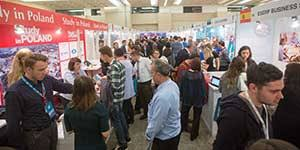 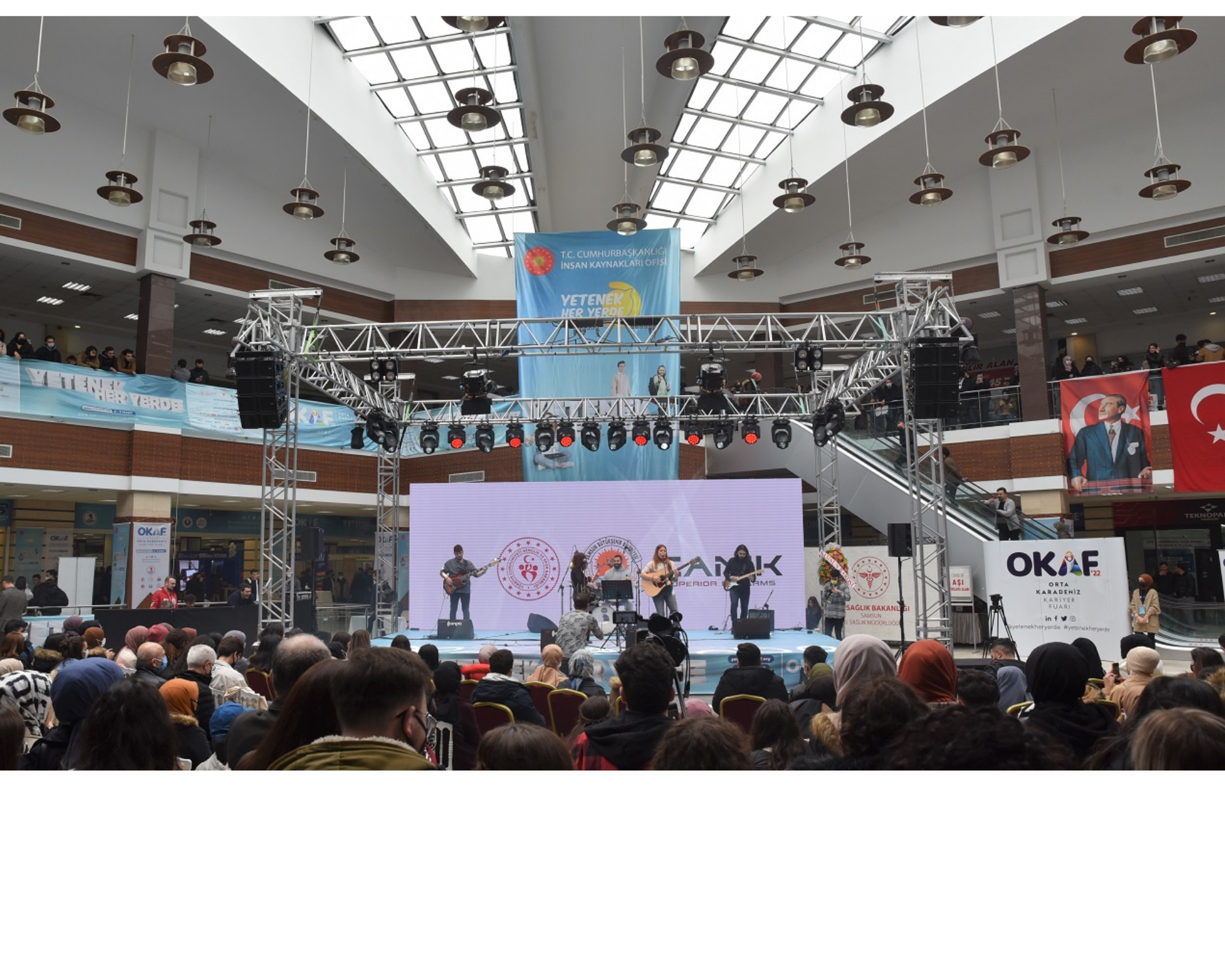 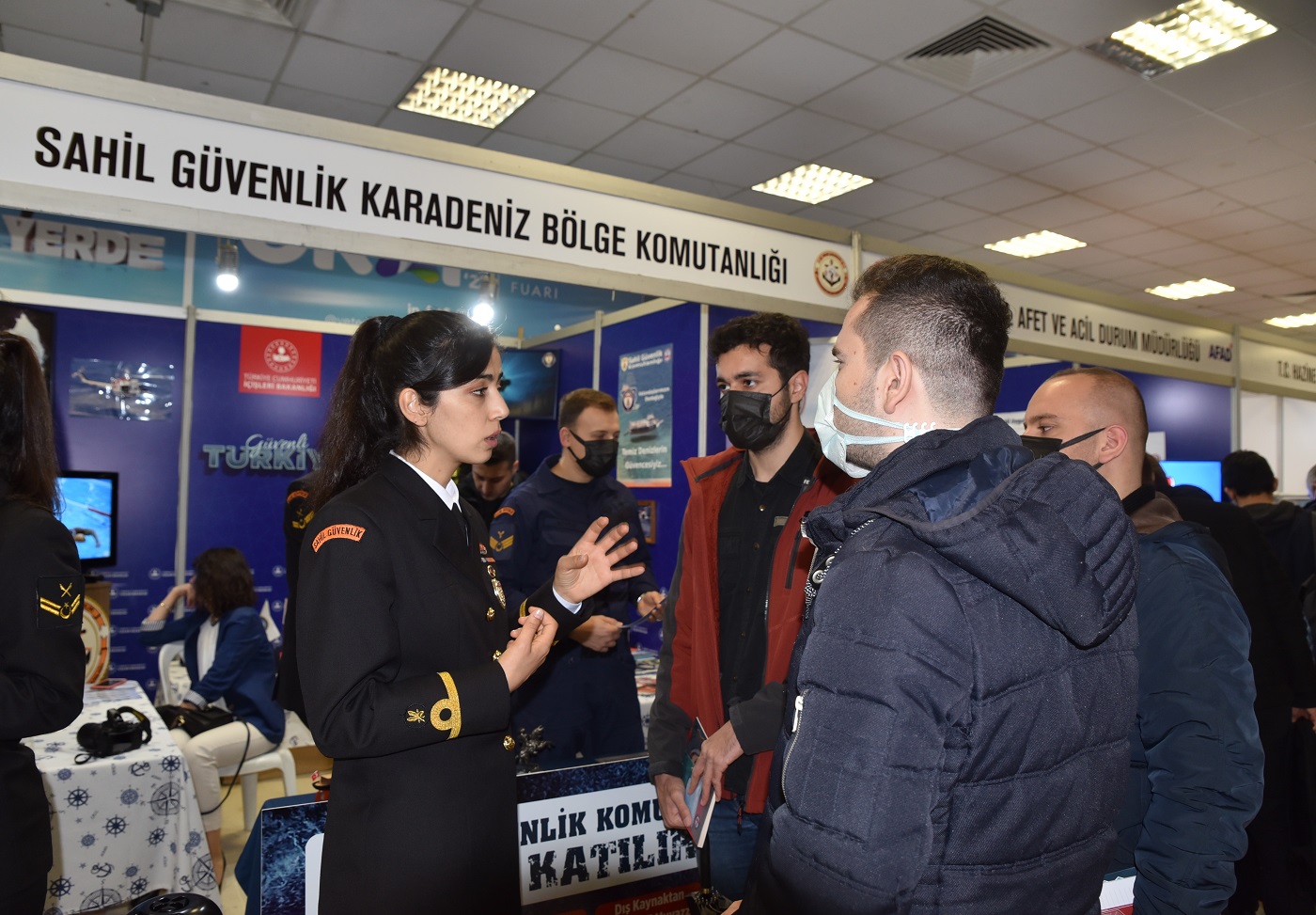 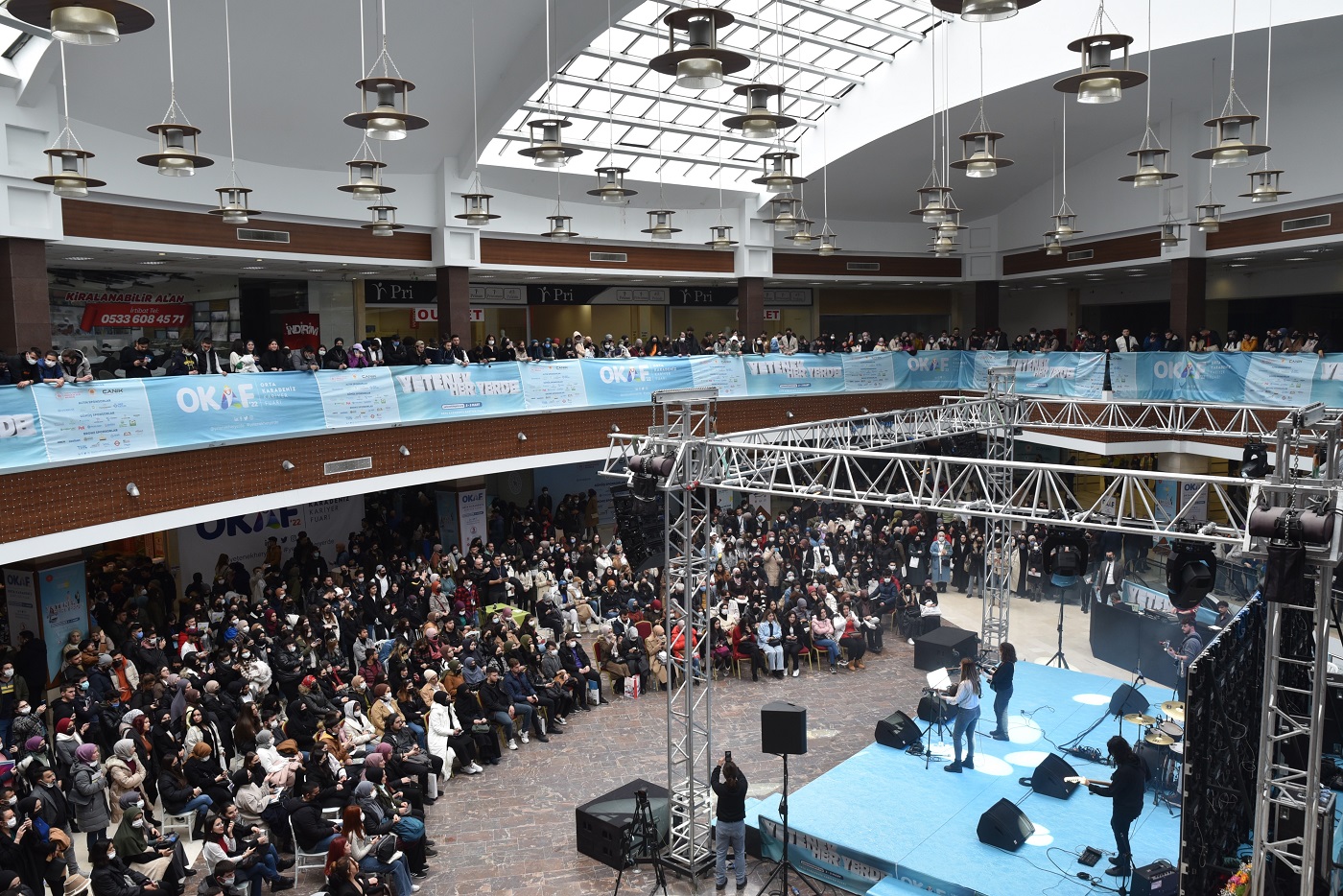 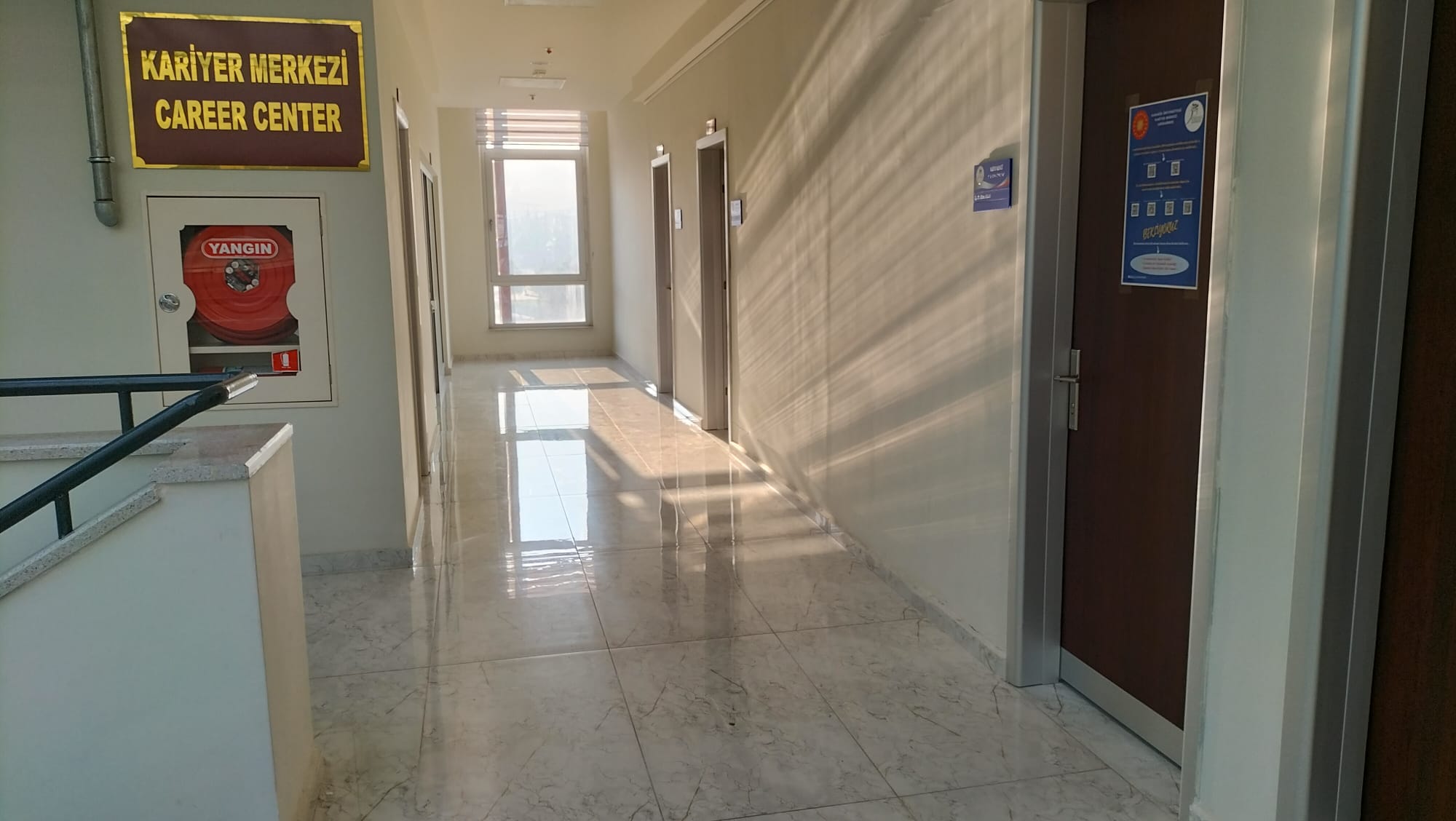 WHERE ARE WE ?
WE ARE ON THE 3RD FLOOR OF THE STUDENT AFFAIRS BUILDING.
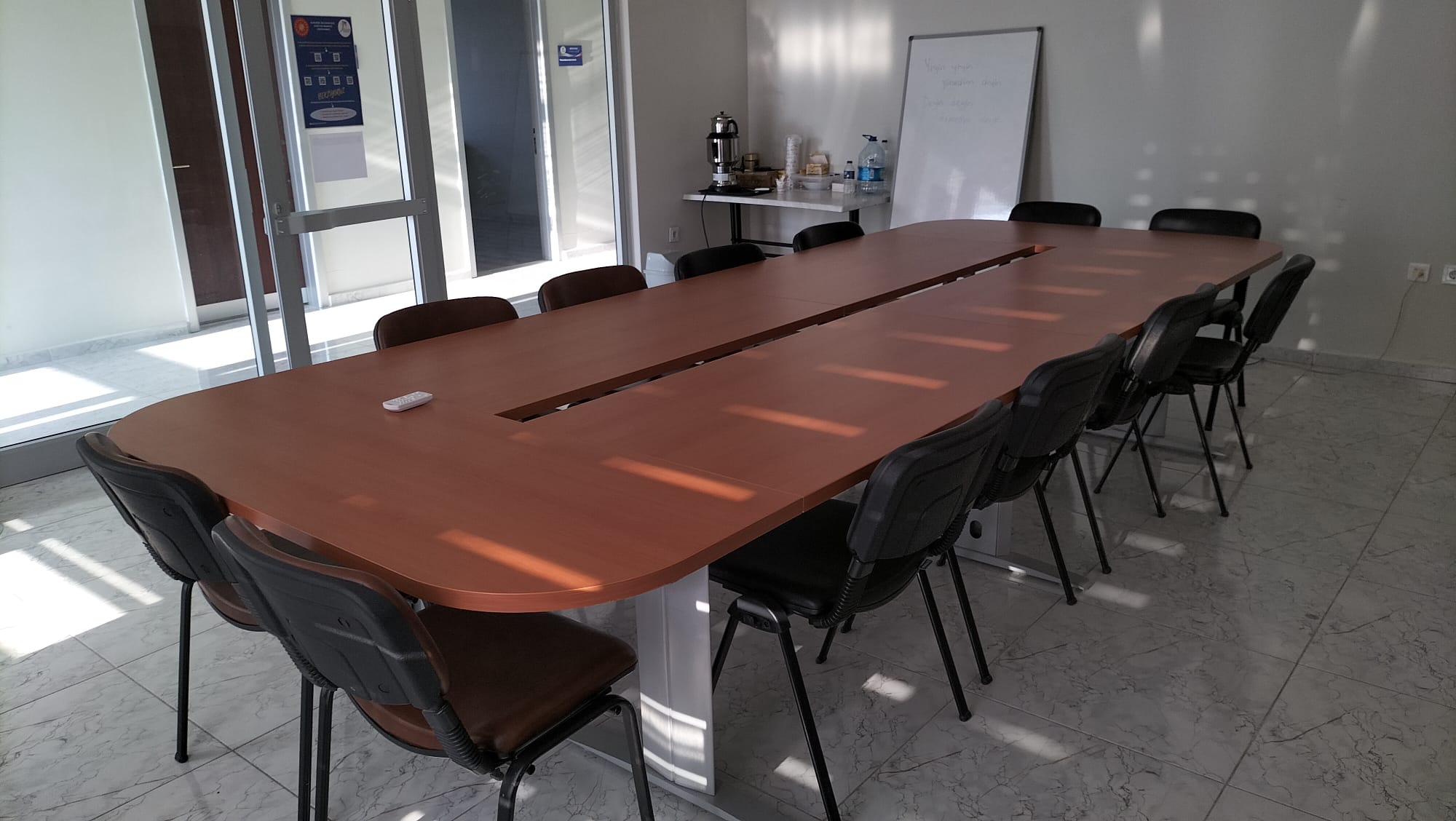 Sources
https://kariyer.karabuk.edu.tr/icerikGoster.aspx?K=S&id=2&BA=index.aspx
https://kariyerkapisi.cbiko.gov.tr/
ÖZDEN, M. (2015). Üniversite yönetmelikleri çerçevesinde kariyer merkezlerinin amaç ve faaliyetleri. Karadeniz Sosyal Bilimler Dergisi, 7(12), 146-170.
Cevher, E. (2015). Üniversitelerde kariyer planlama faaliyetleri ekseninde kariyer merkezlerine yönelik bir araştırma. Karabük Üniversitesi Sosyal Bilimler Enstitüsü Dergisi, 5(2), 164-177.
GÜLMEZ, N., & OKUR, M. E. (2021). Üniversite kariyer merkezlerinin dünyadaki gelişimi ve Türkiye örneği. TroyAcademy, 6(1), 137-157.
https://www.yetenekkapisi.org/
https://ytnk.tv/egitim-detay/kariyer-planlama-dersi/3FF644FE-874B-4EC2-8E14-768F7B304356
BİZE VAKİT AYIRDIĞINIZ İÇİN TEŞEKKÜR EDERİZ.


https://kariyer.karabuk.edu.tr/
kgo@karabuk.edu.tr
kariyerkbu
unikarmer
unikarmer
KARİYER UYGULAMA VE ARAŞTIRMA MERKEZİ
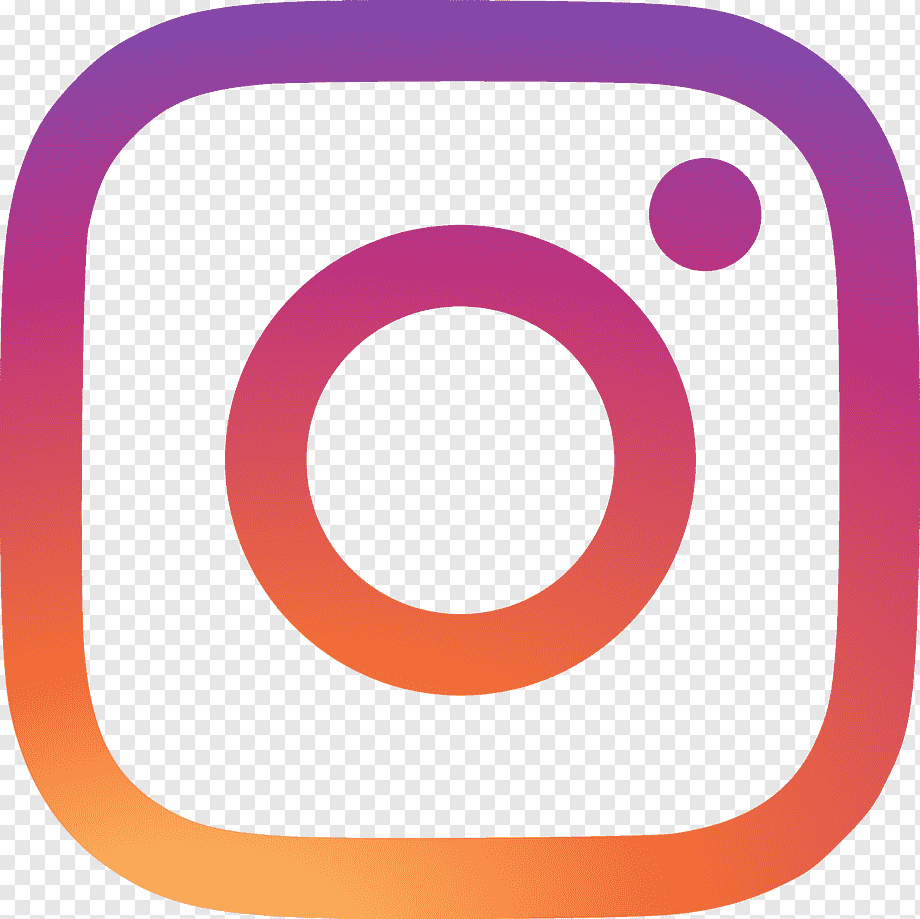 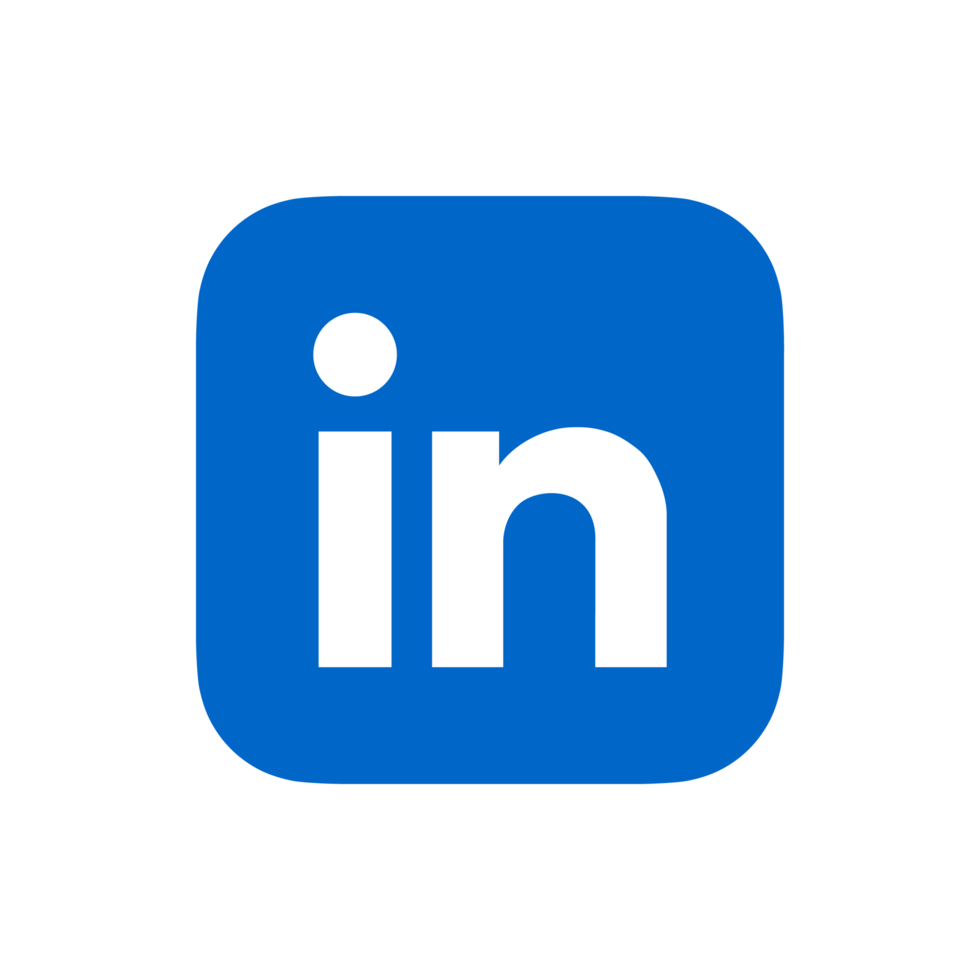 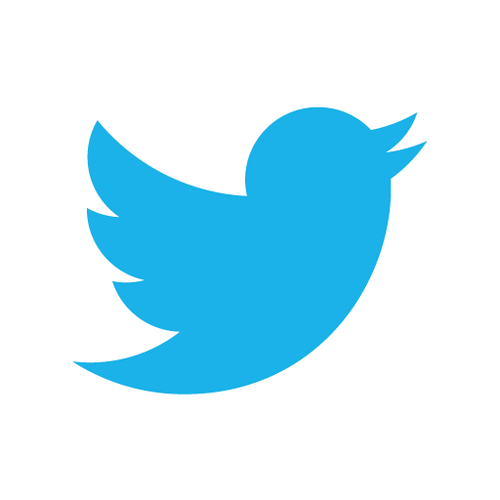